Silk Screening
By: Devon and Matt
What is silk screening?
Screen printing or silk screening is a printing technique whereby a mesh is used to transfer ink onto a substrate, except in areas made impermeable to the ink by a blocking stencil.
The process summed up
Cover your screen in photo emulsion, let it dry in a dark room
Place your image on your coated screen and bake under a UV light
Spray out the image with warm water and your design will appear you must be sure to complete all the steps up until this point in a dark room
Set screen up on your press 
Squggie paint over your screen onto your t-shirt
Lift your screen and dry your design with a heat gun to harden paint
Highs and Lows
Throughout all the struggles we did manage to figure out the proper and most effective way to operate a silk screen and produce custom clothes
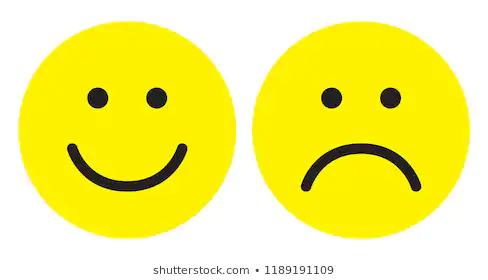 The Highs
Getting our proper screen emulsion
Finally getting the design burnt properly into our screen
Getting the paint to lay on the shirts nicely
Getting the heat gun
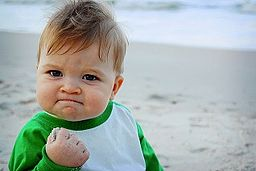 The Lows
Struggling with the green paint on screens 
Paint not drying
Burning the imagine on the screen did not work the first time
Waiting for the proper supplies
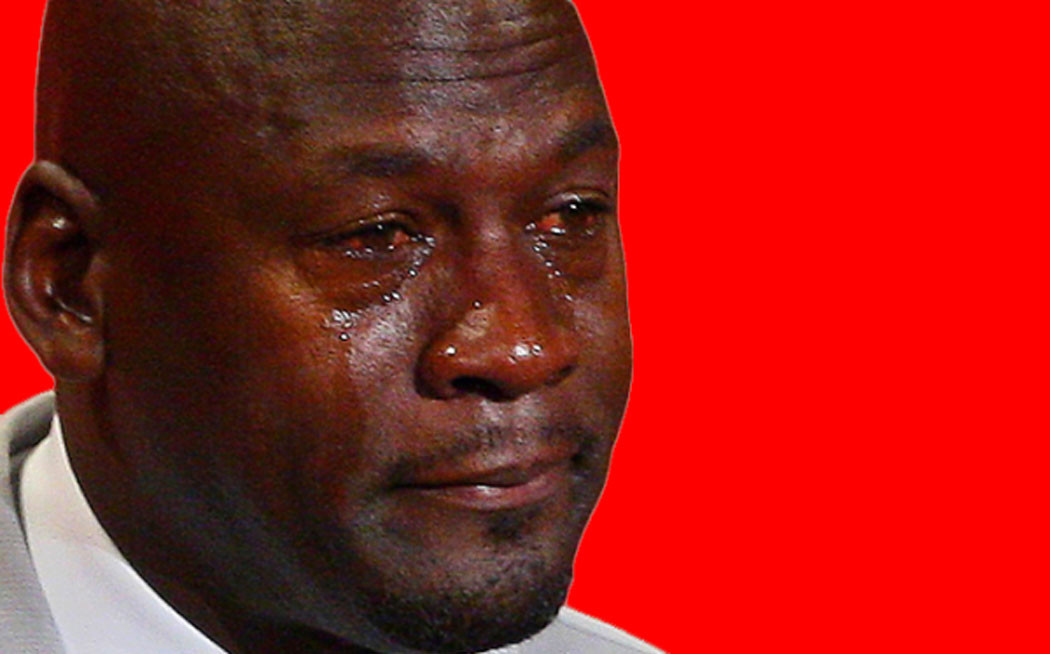 Summary
In the end we were finally able to master the silk screen and print on clothes with our final product